Внеурочное развивающее мероприятие для 4-8 классов
Эрудит-круиз
Часть 21
Буква «Х»
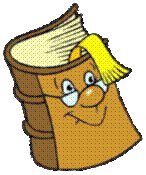 Учитель информатики Е.В.Акчурина
Библиотекарь Е.Ю.Холопова
МОУ «СОШ № 53» г. Саратова
[Speaker Notes: В процессе игры детям последовательно задаются вопросы, объединённые в группы, общим для которых является то, что ответы на них начинаются на одну букву алфавита.]
Вопрос 1
Как называли раньше богатые дома?
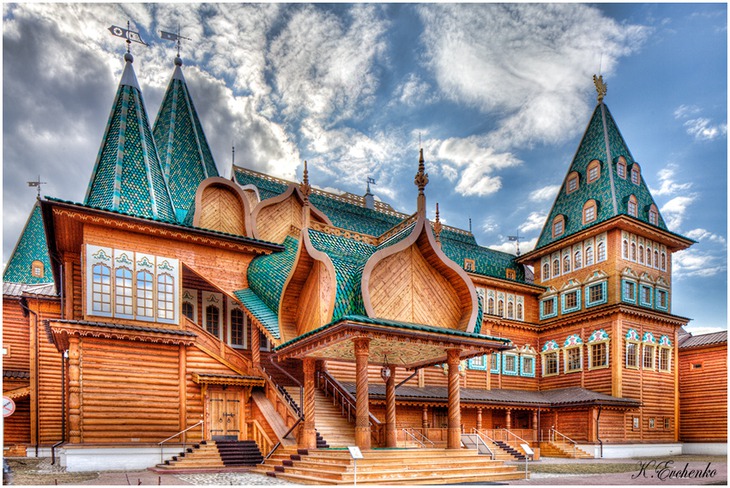 Ответ: Хоромы
Вопрос 2
Как называли девочку, у которой были сестры одноглазка, двуглазка и трёхглазка?
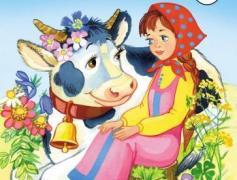 Ответ: Хаврошечка
Вопрос 3
Как называется нос у слона?
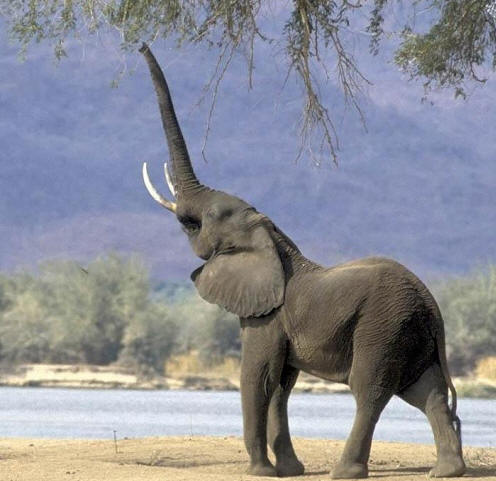 Ответ: Хобот
Вопрос 4
Как называют грубого, наглого человека, который всем дерзит?
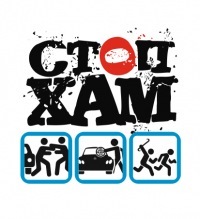 Ответ: Хам
Вопрос 5
Назовите небольшого грызуна.
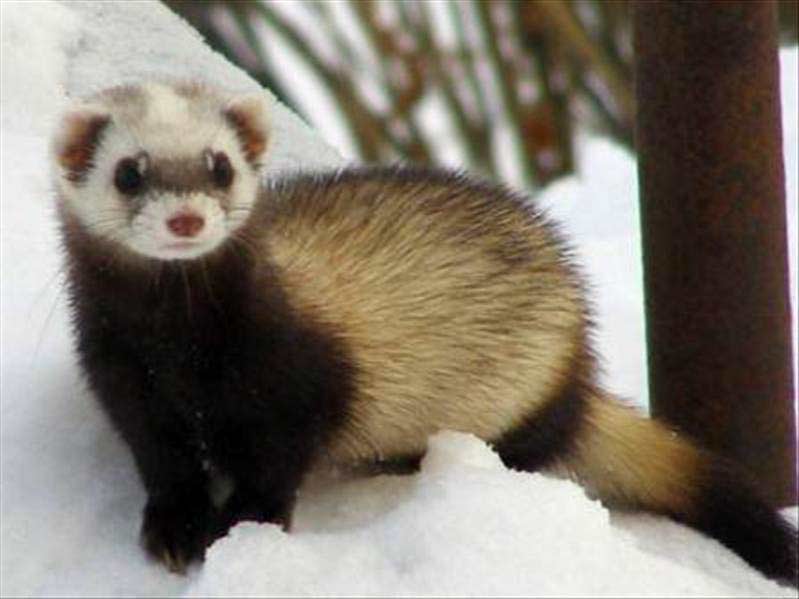 Ответ: Хорёк
Вопрос 6
Как зовут ящерицу, которая изменячет свою окраску?
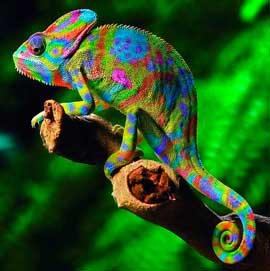 Ответ: Хамелеон
Вопрос 7
Мышь не мышь, живу я в поле, ветерком дышу на воле.
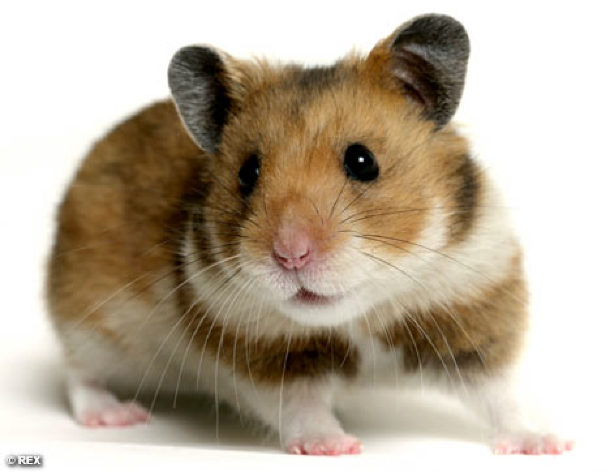 Ответ: Хомяк
Вопрос 8
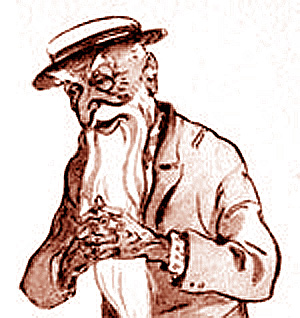 Как звали старика, который совершал чудеса с помощью волос из своей бороды?
Ответ: Хоттабыч
Вопрос 9
В этой сказке маленький человек сражался с людоедом, на поясе он носил ремень, на котором было написано: «Одним ударом семерых».
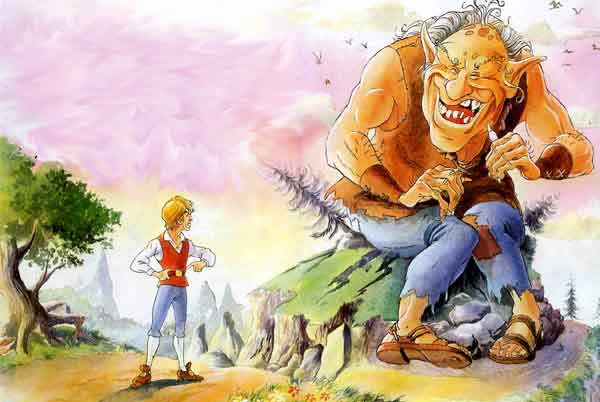 Ответ: Храбрый портняжка
Вопрос 10
Пищевой продукт, выпекаемый из муки.
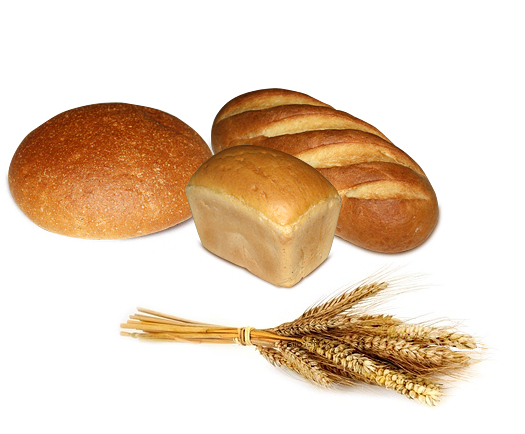 Ответ: Хлеб
Вопрос 11
Сладкое кушанье в виде твёрдой массы из растёртых орехов, семян.
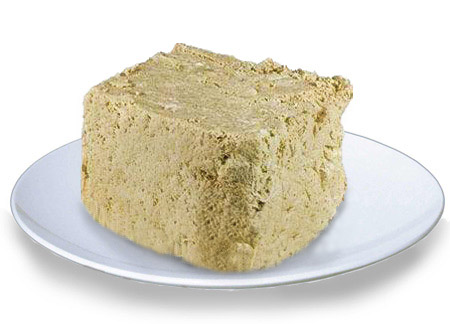 Ответ: Халва
Вопрос 12
Кавказское первое блюдо из баранины с острыми приправами.
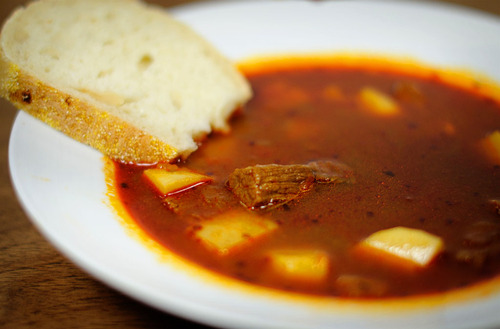 Ответ: Харчо
Вопрос 13
Трактир, закусочная с дешёвыми и простыми кушаньями (устаревшее).
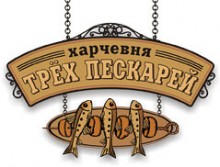 Ответ: Харчевня
Спасибо за внимание!
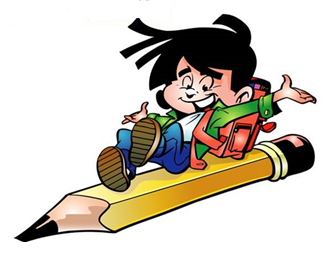 [Speaker Notes: Журнал «Воспитание школьников» № 5/2006, стр. 70, Данилова М.]